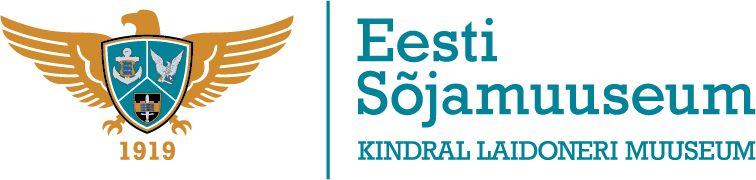 SÕJAMUUSEUM JA PATAREI
SÕJAMUUSEUM OTSIB KODU
Hellar Lill
25.08.2015
19.01.1919
- Soots: „Suur tähtsus kohustab seda sõda suurelt mälestada, ja selleks oelsk kõige parem EESTI VABASTAMISE SÕJA MUUSEUM asutada.“ 
- Laidoner: „Täitsa hea mõte ja peab läbiviidut saama!“
1938
Plaanitud asukohaks Sakala 1
„Sõjamuuseum peab enesest kujutama eesti rahva iseseisvusvõitluse täielikku ülevaadet muinasaegadest tänapäevani. 
„Muuseumi maja peab olema sisuga kompositsiooniline tervik“
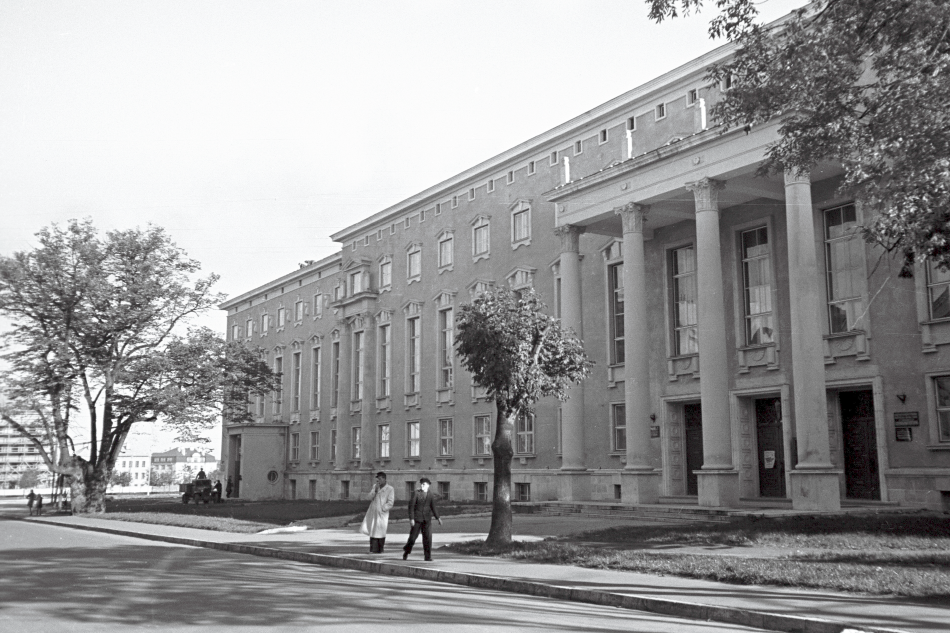 2015
Isikumuuseumist on saanud teemamuuseum.
Edasiseks arenguks vaja uusi ruume ja asukohta
2015
Rasketehnika eksponeerimine on piiiratud
Edasiseks arenguks vaja uusi ruume ja asukohta
Võimalik uus asukoht Patarei merekindlus
2007 Rein Murula Arhidektuuribüroo eskiis
2015 algatus Patarei tuleviku üle mõtlemiseks
Miks just Patarei?
Inimestele lähemale: asukoht, asukoht, asukoht!
Multifunktsionaalsus: kaasaegne muusum on nii kirik kui ka kõrts.
Võimalused kaasaegse ekspositsiooni arendamiseks: 
Eestis toimunud sõjad; 
siinsete rahvaste poolt peetud sõjad;
mõju ühiskonnale ja inimestele.
Võimalused rasketehnika eksponeerimiseks
Kultuuriväärtuse päästmine hävimisest
Sõjamuuseum ca 4100m2 Patareist
Ekspositsioon 2500m2
Väliala rasketehnikale
Uurimiskeskus
Konverentsikeskus
Vanglamuuseum
Okupatsioonide muuseum
Sisejulgeolekumuuseum
Kunstigalerii
Uurimiskeskus
Konverentsikeskus
Edasised tegevused
Kompleksi hävimise lõpetamine – katus peale!
Renoveerimiseks vajalike investeeringute kavandamine.
Renoveerimiseks vajalike projektide algatamine.
Kompleksi käivitamiseks vajaliku juhtimisstruktuuri loomine

=  Patarei tuleviku võtmed on erinevate 
    organisatsioonide ja asutuste  käes.
2019...
Patarei 2019 – kultuurikeskus ja kodu erinevatele muuseumitele: 
„Täitsa hea mõte ja peab läbiviidud saama!“